S’équilibrer sur la boule, une Forme de Pratique Scolaire en cirque     CA niveau 1
Kty Patinet, 
AMIENS
kty Patinet- 2011
Mon intervention
Pratiques usuelles du cirque & raisons du changement
L’analyse de la CA niveau 1
Options pédagogiques  
Choix d’Objets d’enseignement
Description de la FPS
Validation 
Innovation???
kty Patinet- 2011
Les raisons du changement (Qu3: Quelles sont les raisons qui vous conduisent à faire les choix que vous présentez ?
Quel changement?
Les pratiques usuelles de l’E du Cirque
Limitation des OE: un seul engin pour d’équilibre
3 à 4H effective sur la boule
Une mixité réfléchie avec rotation des rôles obligatoire
Une FPS qui s’appuie sur une troupe stable
Prise de risque physique et artistique// sécurité active
Des spectateurs qui nourrissent de leur retour la FPS
Plus  interprétation que composition
Numéro court (2 fois 50 secondes)
Zapping
Début de cycle: logique d’atelier: 3mn sur la boule, et encore! Fin cycle = composition ouverte et palabres avec risque accru du S3C
Banalisation de la mixité avec risque de domination des G (Garcia, 2007)
Individualisation des apprentissages
Prise de risque moindre (pneus, tapis) ou sécurité aléatoire (on marche entre deux rails, sans parade arrière)
Spectateur quasi absent sauf le jour J avec passage devant la classe
Composition plus qu’interprétation
Numéro long (3mn)
kty Patinet- 2011
Mon intervention
Pratiques usuelles du cirque & raisons du changement
L’analyse de la CA niveau 1
Options pédagogiques  
Choix d’Objets d’enseignement
Validation 
Innovation???
kty Patinet- 2011
« Composer et présenter dans un espace orienté un numéro collectif organisé autour d’un thème incorporant à un jeu d’acteur des éléments simples issus d’au moins deux des trois familles. Maîtriser ses émotions et accepter le regard des autres. Observer avec attention et apprécier avec respect les différentes prestations ».
kty Patinet- 2011
« composer un numéro ...
« former par assemblage de plusieurs éléments ». 
« produire une œuvre de l’esprit »
Choix  guidage très encadré de la composition des élèves en donnant un SCÉNARIO à suivre
… collectif ».
Donner du sens à ce collectif: Jouer malgré le déséquilibre possible 
Le choix de quatre élèves est un compromis acceptable pour gérer la sécurité à la boule et pouvoir créer un numéro où toutes et tous soient valorisés.
kty Patinet- 2011
« autour d’un thème » « Jeu d’acteur »
Référence au cirque contemporain IMPROVISATION THÉÂTRALE au cœur de la démarche de création
un même thème pour la classe afin de donner et enrichir le vocabulaire propre à ce thème
mime comme acte fondamental de la création théâtrale
« éléments  simples issus d’au moins 2 des 3 familles »
EXPLOIT  ADAPTÉ au niveau de chacun et EVOLUTIF
1 famille= boule d’équilibre
kty Patinet- 2011
« présenter » « observer avec attention et apprécier avec respect les différentes prestations »  « maîtriser ses émotions et accepter le regard des autres ».
résoudre la situation complexe du spectacle FREQUEMMENT (émotion, mise en espace, orientation / spectateurs, place du matériel, timing…)
Inclure le regard d’une troupe de spectateurs à la forme de pratique scolaire (FPS). 
Des critères simples d’observation permettent d’estimer la prestation d’une autre troupe.
kty Patinet- 2011
« dans un espace orienté ».
Zone d’acteurs
L a présence des spectateurs favorise l’orientation
Zone Spectateurs
kty Patinet- 2011
Mon intervention
Pratiques usuelles du cirque & raisons du changement
L’analyse de la CA niveau 1
Options pédagogiques  
Choix d’Objets d’enseignement
Validation 
Innovation???
kty Patinet- 2011
Une FPS qui favorise…
kty Patinet- 2011
Mon intervention
Pratiques usuelles du cirque & raisons du changement
L’analyse de la CA niveau 1
Options pédagogiques  
Choix d’Objets d’enseignement
Validation 
Innovation???
kty Patinet- 2011
Deux objets d’enseignements
s’équilibrer sur un objet instable en toute sécurité grâce à des partenaires 
interpréter un thème pour un public en coordonnant jeu d’acteur et prouesse physique
kty Patinet- 2011
Mon intervention
Pratiques usuelles du cirque & raisons du changement
L’analyse de la CA niveau 1
Options pédagogiques  
Choix d’Objets d’enseignement
Description de la FPS
Validation 
Innovation???
kty Patinet- 2011
Format pédagogique
SCENE
SCENE
SCENE
Spectateurs
Spectateurs
Spectateurs
-6 Troupes de 4 élèves qui alternent acteurs/spectateurs
Inducteur musique de 45 secondes
Code de figures classées par difficultés
kty Patinet- 2011
Scénario de la FPS
Les contraintes
L’histoire raconte…
« Les Dalton s’échappent de leur prison. Leur (e) chef leur montre le CHEMIN qui est semé d’embûches, obstacles, pièges. Il faut franchir, enjamber, se baisser, éviter le danger, s’équilibrer , se cacher, s’arrêter…  
La troupe parvient à une boule à escalader  et sur laquelle il faut tenir en équilibre (2 équilibristes réalisent l’exploit à la suite)
Trouver une fin de l’histoire à l’arrêt de la musique »
L’histoire se déroule en deux actes
Chaque acte dure le temps de la musique (45 sec) 
Sur l’ensemble des deux actes, les 4 personnes montrent qu’elles savent s’équilibrer sur la boule
Chacun choisit son niveau d’équilibre (à l’aide de vignettes de couleur)
Entre chaque acte, les élèves sont spectateurs d’un autre groupe 
Les spectateurs, 1/ valident les moments d’équilibres ou 2/ valident le numéro ou 3/ et donnent des conseils
kty Patinet- 2011
Code des figures
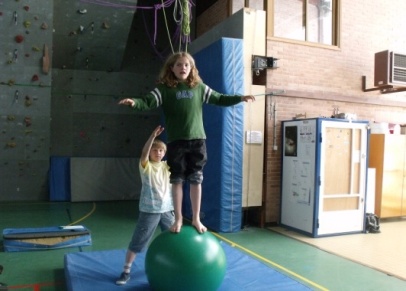 kty Patinet- 2011
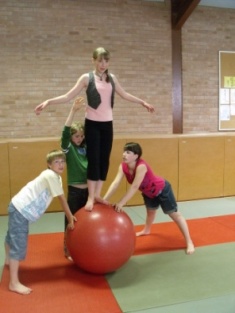 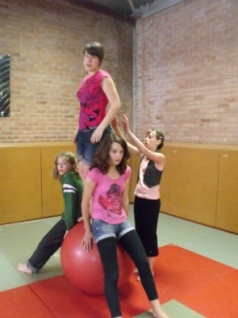 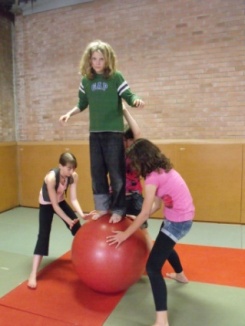 kty Patinet- 2011
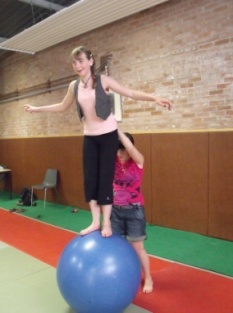 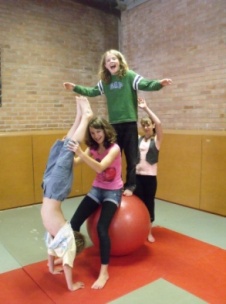 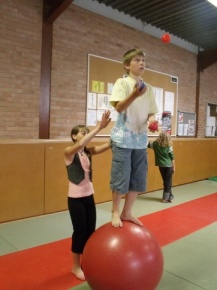 kty Patinet- 2011
S’équilibrer sur un objet instable en toute sécurité grâce à des partenaires
SECURITE   & MISE EN CONFIANCE
PRISE de RISQUE  et DESCENTE pour enchaîner
C’est l’élève au chapeau qui monte, choisit sa figure , et attribue les rôles sociaux
Vignettes classées par niveau

Indicateur: ordre du montage et démontage
Passage obligé par le pingouin pour Ceinture  Orange

Indicateur: descente volontaire
kty Patinet- 2011
Interpréter un thème pour un public en coordonnant jeu d’acteur et prouesse physique
Apprendre  à faire l’acteur seul et à plusieurs
Improviser un univers poétique grâce à un scénario , des règles  et malgré la contrainte de l’exploit
Mimer
Tester  des démarches
Sentir  l’effet sur les spectateurs
Être à l’écoute d’un leader
Se singulariser du groupe
Illusion de gifle
Temps musical//Structure spatiale
Tous ensemble ou décalés
Ruptures volontaires dans le jeu d’acteur(gifle, obstacles)
Continuité volontaire du jeu autour de la boule
Indicateur (Justesse) & continuité du jeu d’acteur
kty Patinet- 2011
Etape 1
Les Figures sur la boule: la SECURITE , la MISE EN CONFIANCE
Vignettes classées par niveau
C’est l’élève au chapeau qui monte, choisit sa figure , et attribue les rôles sociaux
PROGRESSIVEMENT LES SPECTATEURS VALIDENT LA RÉUSSITE DE L’ÉQUILIBRE
Des débuts de scénario
Inducteurs texte et musique
Une ligne- une montée- un arrêt
kty Patinet- 2011
Etape 2
Les Figures sur la boule
Le mime – jeu du suiveur suivi-
Petit à petit les élèves connaissent leur figure et l’ordre de leur figure
pingouin
Les jokers inutiles peuvent jongler


LES SPECTATEURS VALIDENT LA RÉUSSITE DE L’ÉQUILIBRE et apprécient les RUPTURES de RYTHME pour aller à l’équilibre
On nourrit le mime
PLUS arrêt et regard spectateur
PLUS « maillon faible » dans le groupe et fausse giffle
kty Patinet- 2011
Etape 3: renforcer la liaison Mime- Equilibre
Fil rouge = rupture ou continuité au moment de l’équilibre
Savoir monter vite et équilibré
Savoir descendre vite et enchainer
kty Patinet- 2011
Mon intervention
Pratiques usuelles du cirque & raisons du changement
L’analyse de la CA niveau 1
Options pédagogiques  
Choix d’Objets d’enseignement
Validation 
Innovation???
kty Patinet- 2011
3 critères
la gestion de la sécurité, indispensable,
la maîtrise de l’équilibre, permettant de jouer sur la boule ou jongler,
l’articulation entre jeu d’acteur et équilibre, permettant de ne pas mettre de ruptures de rythmes involontaires dans le numéro.
kty Patinet- 2011
Les indicateurs
le TEMPS RELATIF D’ÉQUILIBRE tenu sur la boule (boule quittée par obligation ou par choix),

la JUSTESSE du jeu collectif (précision du déplacement, synchronisation, regard),

les RUPTURES DE RYTHMES autour de la boule
kty Patinet- 2011
kty Patinet- 2011
Observation collective sur les 2 spectacles
kty Patinet- 2011
Mon intervention
Pratiques usuelles du cirque & raisons du changement
L’analyse de la CA niveau 1
Options pédagogiques  
Choix d’Objets d’enseignement
Validation 
Innovation???
kty Patinet- 2011
Quelles contraintes de la FPS lui donnent sens  et sollicite prioritairement certaines  ressources  et leur mises en relation
Le scénario qui donne une trame d’écriture 
les inducteurs du projet expressif (scénario, mime, musique)
La gestion risque/ sécurité par le collectif 
La nécessité de continuité entre exploit et jeu d’acteur
L’alternance des rôles
kty Patinet- 2011